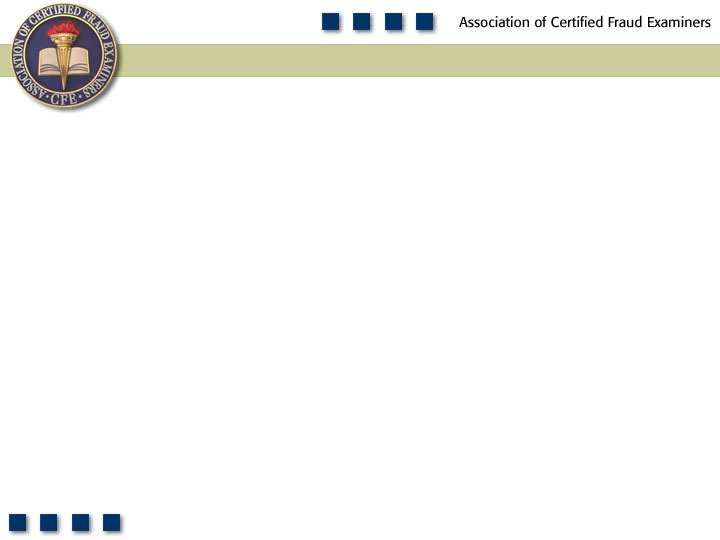 Chapter 5
Check Tampering
1
Learning Objectives
Define check tampering.
Understand the five principal categories of check tampering.
Detail the means by which employees fraudulently obtain company checks.
Understand how forged signatures are created on blank check stock.
Be familiar with the methods identified in this chapter for preventing and detecting forged maker schemes.
Differentiate between forged maker and forged endorsement schemes.
Detail the methods employees use to intercept outgoing checks before they are delivered to the intended payee.
2
Learning Objectives
Be able to discuss methods that can be used to prevent and detect the theft and/or alteration of outgoing company checks.
Understand how authorized maker schemes work and why they are especially difficult to prevent.
Understand how check tampering is hidden in a company’s accounting records.
Describe measures companies can take to prevent and detect fraudulent electronic payments.
Be familiar with proactive audit tests that can be used to detect check tampering.
3
Check Tampering
Forged 
Maker
Forged 
Endorsement
Altered 
Payee
Concealed
Checks
Authorized
Maker
4
Frequency of Fraudulent Disbursements
5
Median Loss of Fraudulent Disbursements
6
Check Tampering Schemes
Perpetrator physically prepares the fraudulent check
Depend on:
Access to check stock
Access to bank statements
Access to cash disbursements journal
Ability to forge signatures or alter other information on the check
7
Forged Maker Schemes
An employee misappropriates a check and fraudulently affixes the signature of an authorized maker
Must have:
Access to a blank check
Convincing forgery of an authorized signature
Ability to conceal the crime
8
Obtaining the Check
Employees having access to company checks
A/P clerks, office managers, bookkeepers
Employees lacking access to company checks
Checks poorly guarded
Producing counterfeit checks
9
Safeguarding the Check Stock
Maintained under lock and key
Access limited to those with check preparation duties
Boxes of blank checks should be sealed with security tape
Periodically check the security of unused checks
Voided check should be promptly destroyed
Checks should be printed on watermark paper with security threads and distinctly marked paper
Out-of-sequence canceled checks and duplicate check numbers should be investigated
Each day the first check of the day should be reconciled to the last check written the previous day
10
To Whom Is The Check Made Payable?
Perpetrator
Accomplice
“Cash”
Vendors
11
Forging the Signature
Free-hand forgery
May not need to be particularly accurate
Photocopied forgeries
Photocopies are made of legitimate signatures and affixed to the check
Automatic check-signing mechanisms
Produce perfect forgeries
12
Forged Maker Schemes
Concealing the fraud
Miscode the check
Converting the check
Fake identification may be needed
Checks made payable to “cash” require the endorsement of the person converting the check thus leaving a clue as to the identity of the forger
13
Preventing and Detecting Forged Maker Schemes
Safeguard blank check stock
Establish rules for custody of checks that have been prepared but not signed
Separate duties of check preparer and check signers
Rotate authorized check signers when possible and keep track of authorized signers
Strictly limit access to signature stamps
14
Forged Endorsement Schemes
Employee intercepts a company check intended for a third party
Signs the third party’s name on the endorsement line of the check
15
Intercepting Checks Before Delivery
Employee involved in delivery of checks
Poor controls of signed checks
Theft of returned checks
Rerouting the delivery of checks
Converting the stolen check
16
Preventing and Detecting the Theft of Outgoing Company Checks
Separate the functions of cutting checks, check signing, and delivery of checks
Employees should be trained to look for schemes involving check theft
Investigate vendor and customer complaints
Accounting system should identify duplicate payments
17
Preventing and Detecting the Theft of Outgoing Company Checks
Authority to make changes to vendor records should be restricted
Periodic report listing all changes to vendor records should be generated to determine if there is an unusual number of changes made
Investigate canceled checks with dual endorsements and non-payroll checks signed by an employee
Chart the date of mailing for every outgoing check so that if a check is stolen, you can determine who worked in the mailroom on the date it was stolen
18
Altered Payee Schemes
Employee intercepts a company check intended for a third party
Payee designation is altered so the check can be converted
Less chance of discovery unless canceled checks are reviewed during reconciliation
19
Altering Checks Prepared by Others
Inserting a new payee
A false payee’s name is inserted in place of the true payee’s name
Accounts payable system is manipulated and the payee’s name is changed
“Tacking on”
Letters or words are added to the end of the real payee designation
20
Altering Checks Prepared by the Fraudster
Erasable ink
Erasing typewriters
Erasable pens 
Pencils
Blank checks
Authorized signer signs a check left blank to be filled in by the fraudster
21
Preventing and Detecting Altered Company Checks
Separation of duties in the check writing process
Check preparation, signing, and delivery
Separation of duties of the check reconciliation process
Check preparation and check reconciliation
Check the canceled check against the entry in the books
Consider using carbon copy checks to check against canceled checks for discrepancies
22
Concealed Check Schemes
Employee prepares a fraudulent check and submits it along with legitimate checks
Check is payable to the employee, an accomplice, a fictitious person, or a fictitious business
Occurs when checks are signed without proper review or reviewer is busy
In many cases, only the signature line is exposed and the payee is concealed
23
Authorized Maker Schemes
Employee with signatory authority writes a fraudulent check
Overriding controls through intimidation
High-level managers can make employees afraid to question suspicious transactions
Can happen when ownership is absent or inattentive
Poor controls
Failure to closely monitor accounts
Lack of separation of duties
24
Preventing and Detecting Check Tampering by Authorized Makers
Difficult to detect because check signer is relied on to serve as a control
Separate the duties of the check writing function
Check preparer and check signer
Check signers should not have access to blank checks
Require dual signatures for disbursements over a certain amount
Maintain up-to-date vendor lists and confirm all disbursements to the lists, scrutinizing checks to unknown vendors
25
Concealing Check Tampering
Forged endorsement schemes and altered payee schemes create a problem for the fraudster because the checks are intended for a legitimate recipient who will complain if a payment isn’t received
An investigation could be triggered and the fraud discovered
26
Concealing Check Tampering
Fraudster reconciling the bank statement
Remove fraudulent check
Doctor the bank statement
Code check as “void” or don’t include it in the disbursements journal
Re-alteration of checks
Check is changed back to the rightful payee when returned from the bank
Re-altered checks will match the names of the legitimate payees listed in the disbursements journal
27
Concealing Check Tampering
Falsifying the disbursements journal
Check made payable to the perpetrator but a different person is listed as the payee in the books
Amount of the check can also be falsified in the disbursements journal 
Existing accounts that are rarely reviewed or are very active are preferred
28
Concealing Check Tampering
Reissuing intercepted checks
New checks are issued to replace the ones that the vendor did not receive 
The original invoice is changed in a manner that avoids a duplicate check for new check
New check is issued and a stop payment is supposed to have been made
Bogus supporting documents
Fake documentation is needed to support the check
False payment vouchers, invoices, purchase orders, receiving reports are submitted
29
Electronic Payment Tampering
Electronic payments
Alternative to paper checks
Enable payer to transmit funds electronically over Internet or other medium
Include ACH payments, online bill payments, and wire transfers
30
Electronic Payment Tampering
Methods used to manipulate electronic payments include
Abusing legitimate access to employer’s payment system 
Gaining access through social engineering or password theft
Exploiting weaknesses in internal control or payment system
31
Prevention and Detection of Electronic Payment Tampering
Internal controls
Separation of duties; e.g., segregate duties for creating, approving, and releasing wires 
Segregating bank accounts; e.g., separate accounts for paper and electronic transactions
Daily account monitoring and reconciliation
Management and protection of user access and account information
32
Prevention and Detection of Electronic Payment Tampering
Bank security services
Set up ACH blocks/ACH filters
Use positive pay for ACH
Restrict banking software access to specific banking activities to enhance separation of duties; e.g., viewing bank statements or initiating electronic payments
Customize banking software to incorporate dual authorization and daily or individual transaction limits
Use bank’s multi-factor authentication tools; e.g., tokens, digital certificates, and smart cards
33